Electoral College
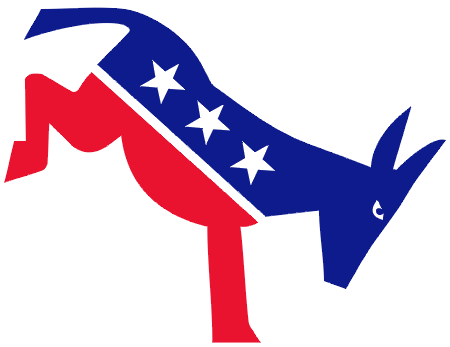 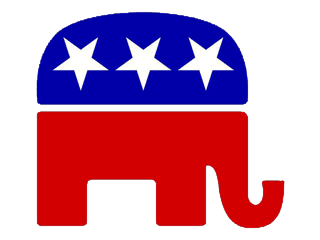 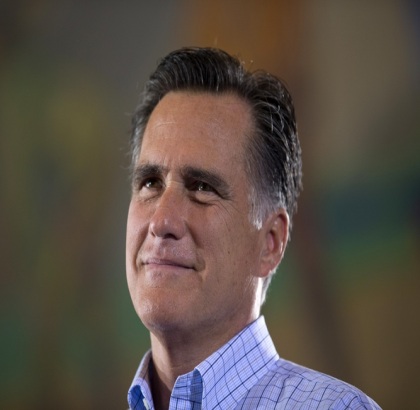 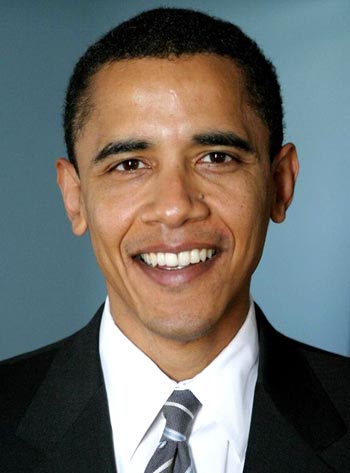 vs.
Popular Vote (total US votes)
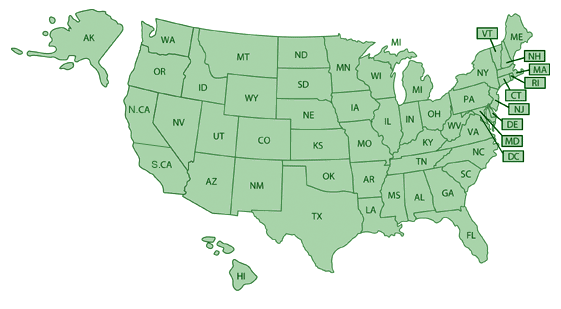 2000 Election
Al Gore – 50,999,897
George Bush – 50,456,002
>
47.9%
48.4%
Romney gets all
38 electoral votes
Winner-Take-All
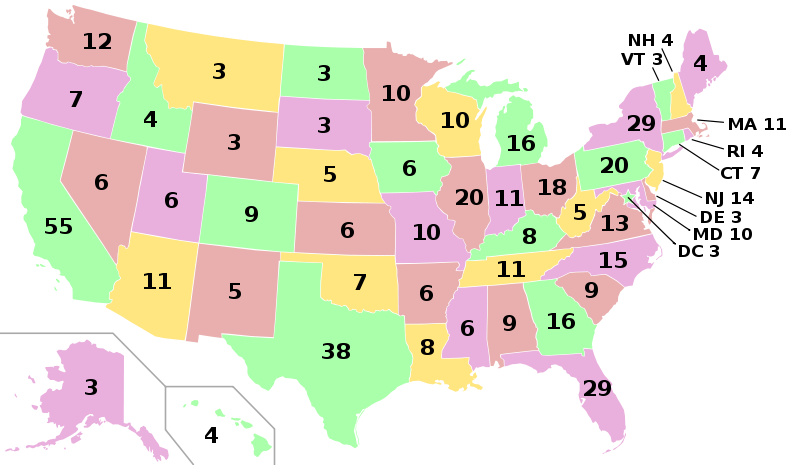 Obama gets 
zero electoral votes
Johnson gets zero
2012 Election
Obama – 41%
(3.5 million)
Romney – 57%
(4.5 million)
Johnson – 1%
(800,000)
Hypothetical
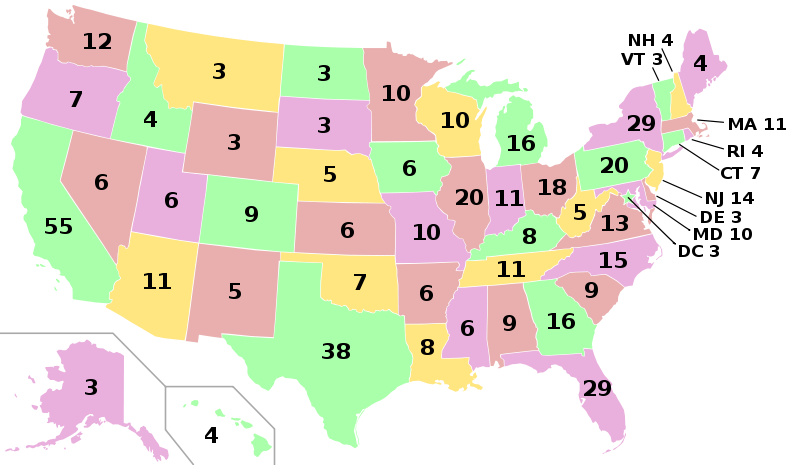 Romney – 22
Obama – 15
Johnson – 1
NON-Winner-Take-All
2012 Election
Obama – 41%
Romney – 57%
Johnson – 1%
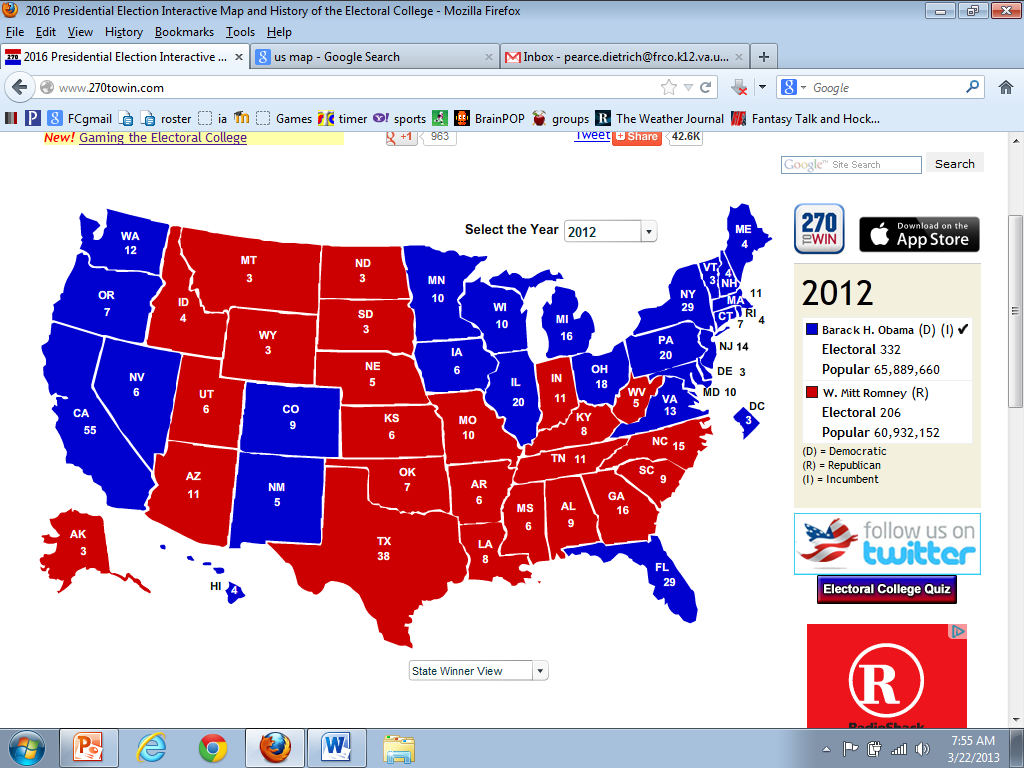 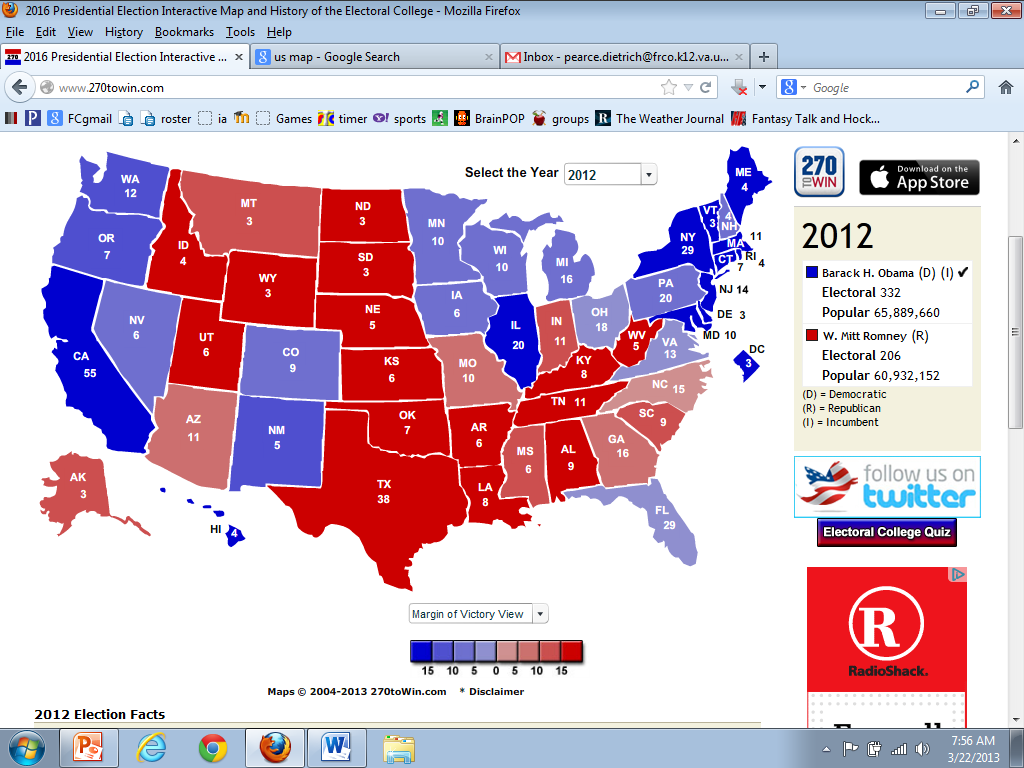 Winner-Take-All
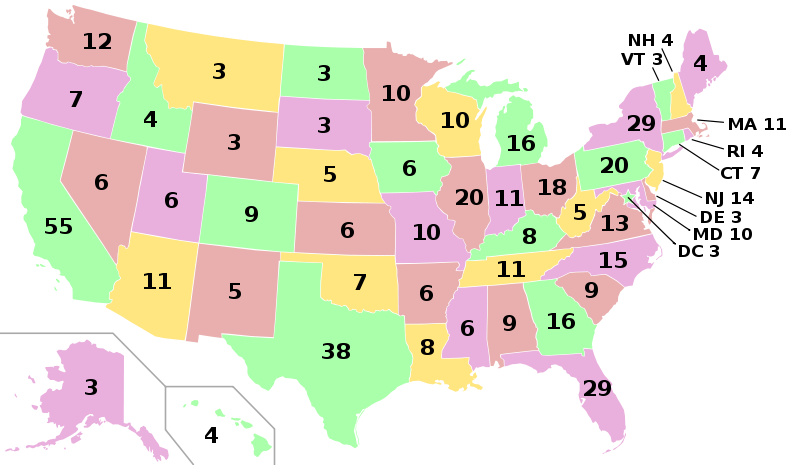 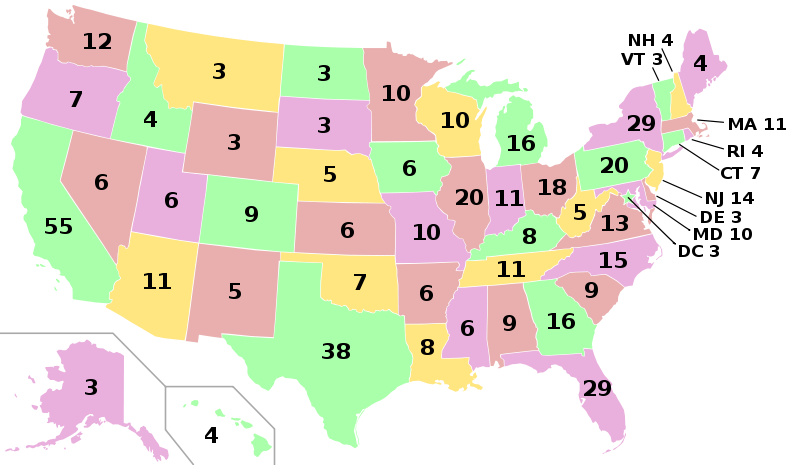 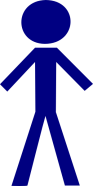 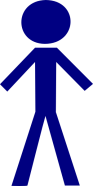 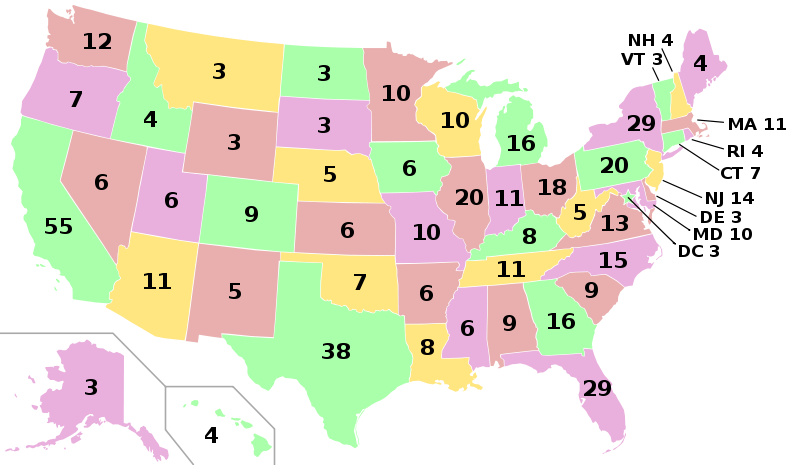 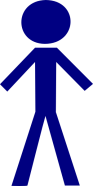 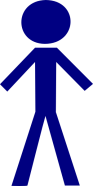 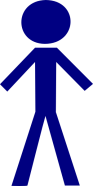 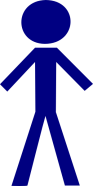 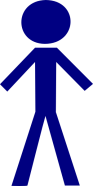 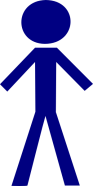 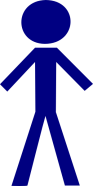 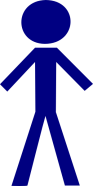 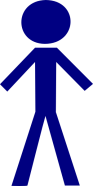 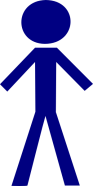 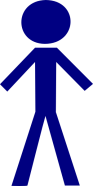 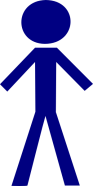 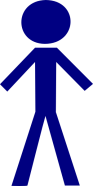 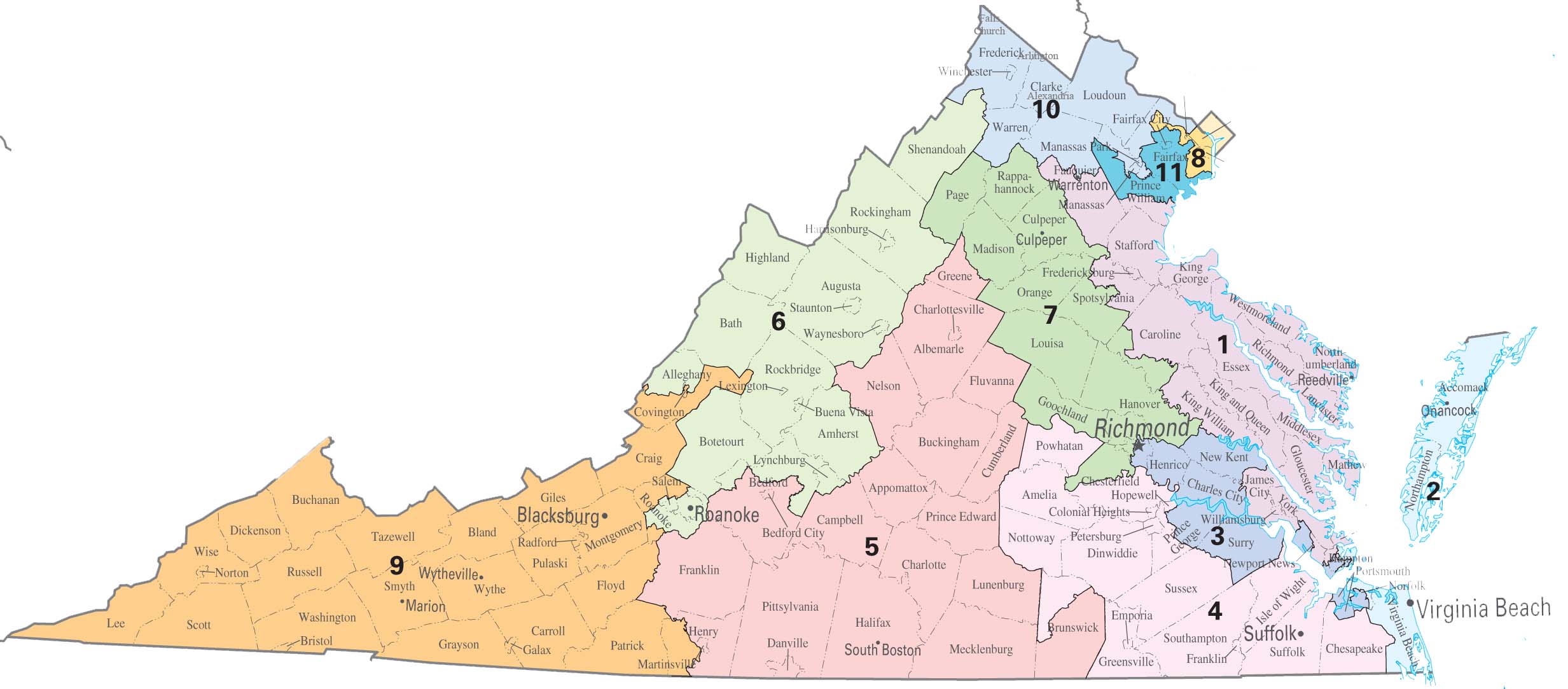 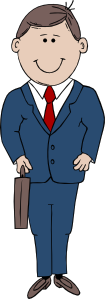 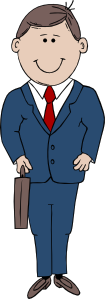 What else is base on population?
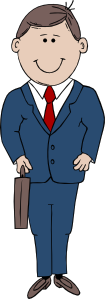 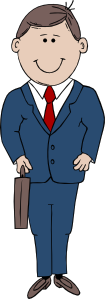 13
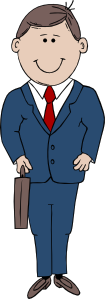 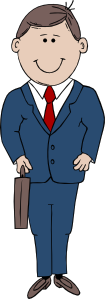 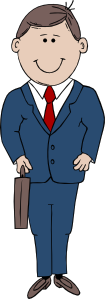 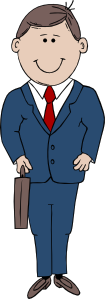 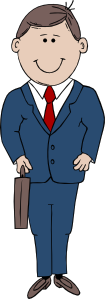 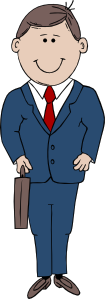 senators
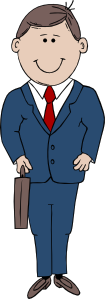 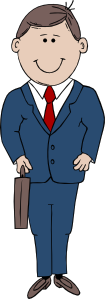 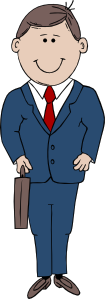 Majority Rule
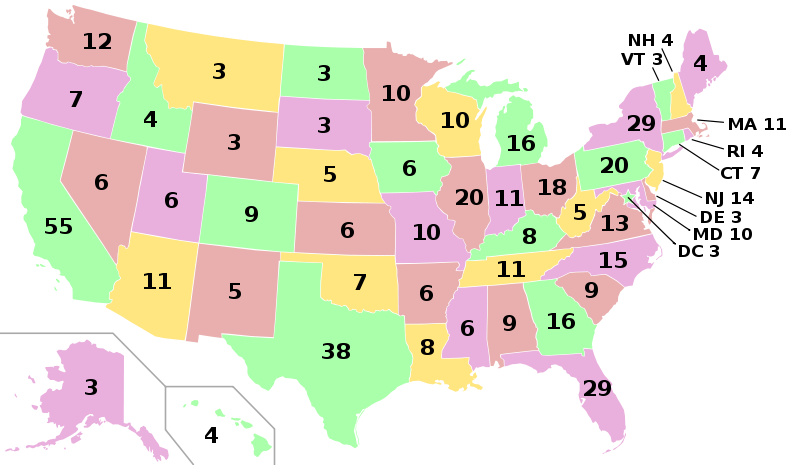 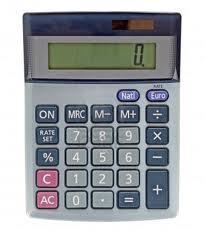 538
269
2
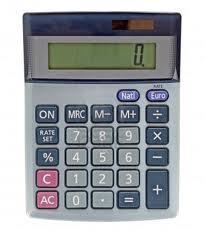 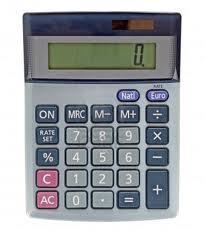 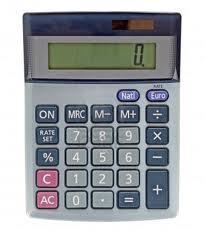 538 points total
270 points wins
1 more than half is the majority
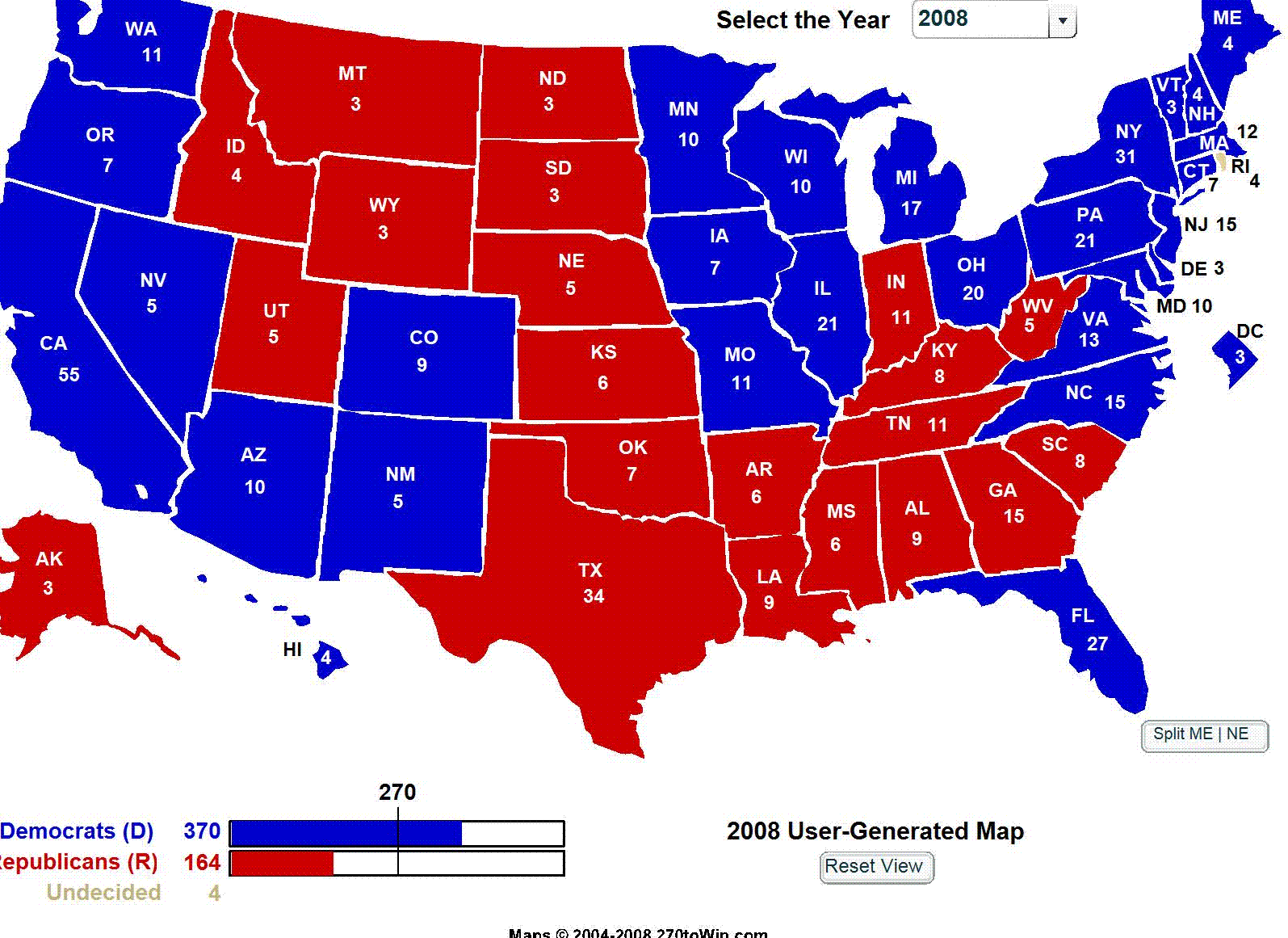 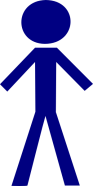 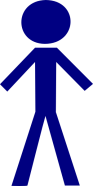 Educating Voters and Making Promises
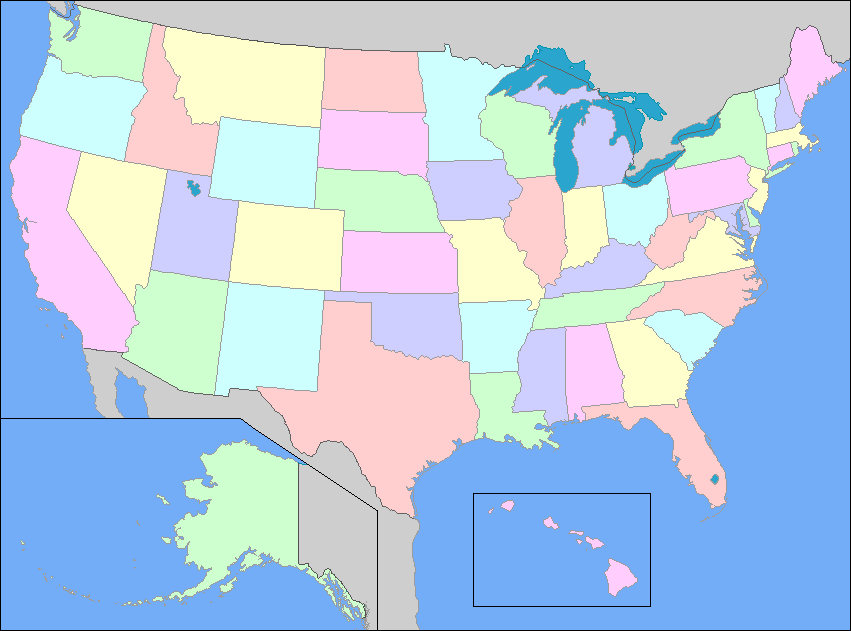 ?
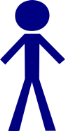 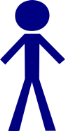 ?
?
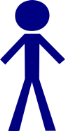 ?
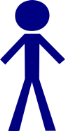 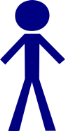 Presidents would work for city people
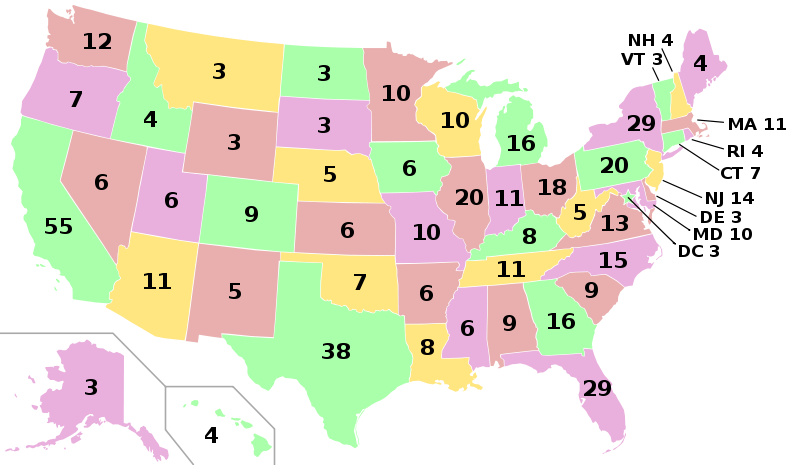 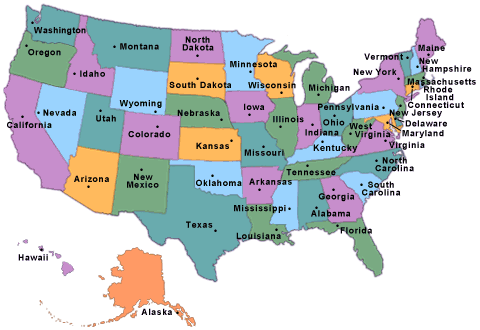